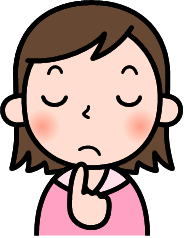 あなたは、ニュースについて
どう感じていますか？
A：正しい情報
B：あやしい情報
C：正しいか、あやしいか、わからない
ニュースの見方を
　　　　考えてみよう
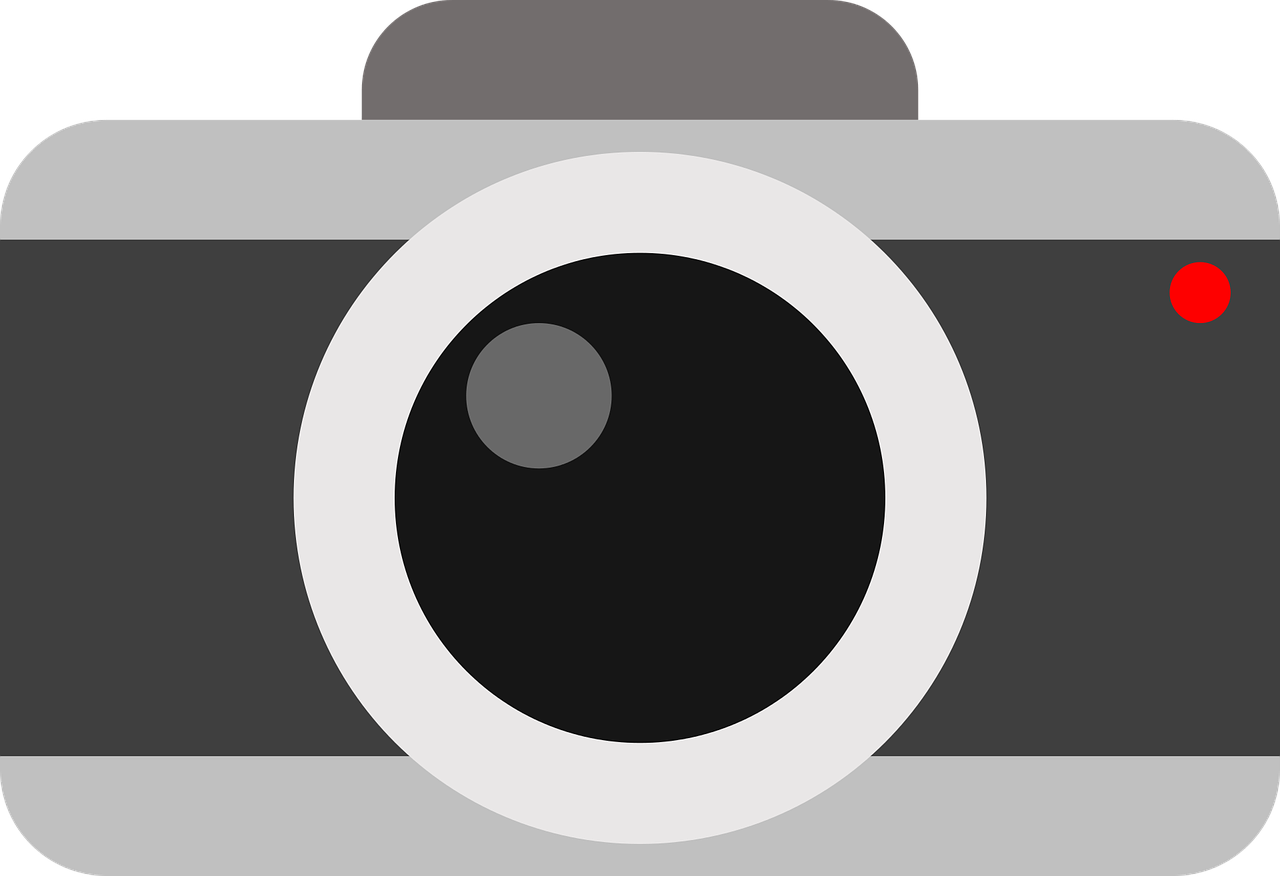 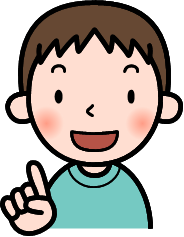 １　ニュースをつくってみよう！
「今、インフルエンザが大流行しています！」というニュースをつくります。
ニュースを伝わりやすくするために、
次の風景のどこを写しますか。
写真で切り取ってみましょう。
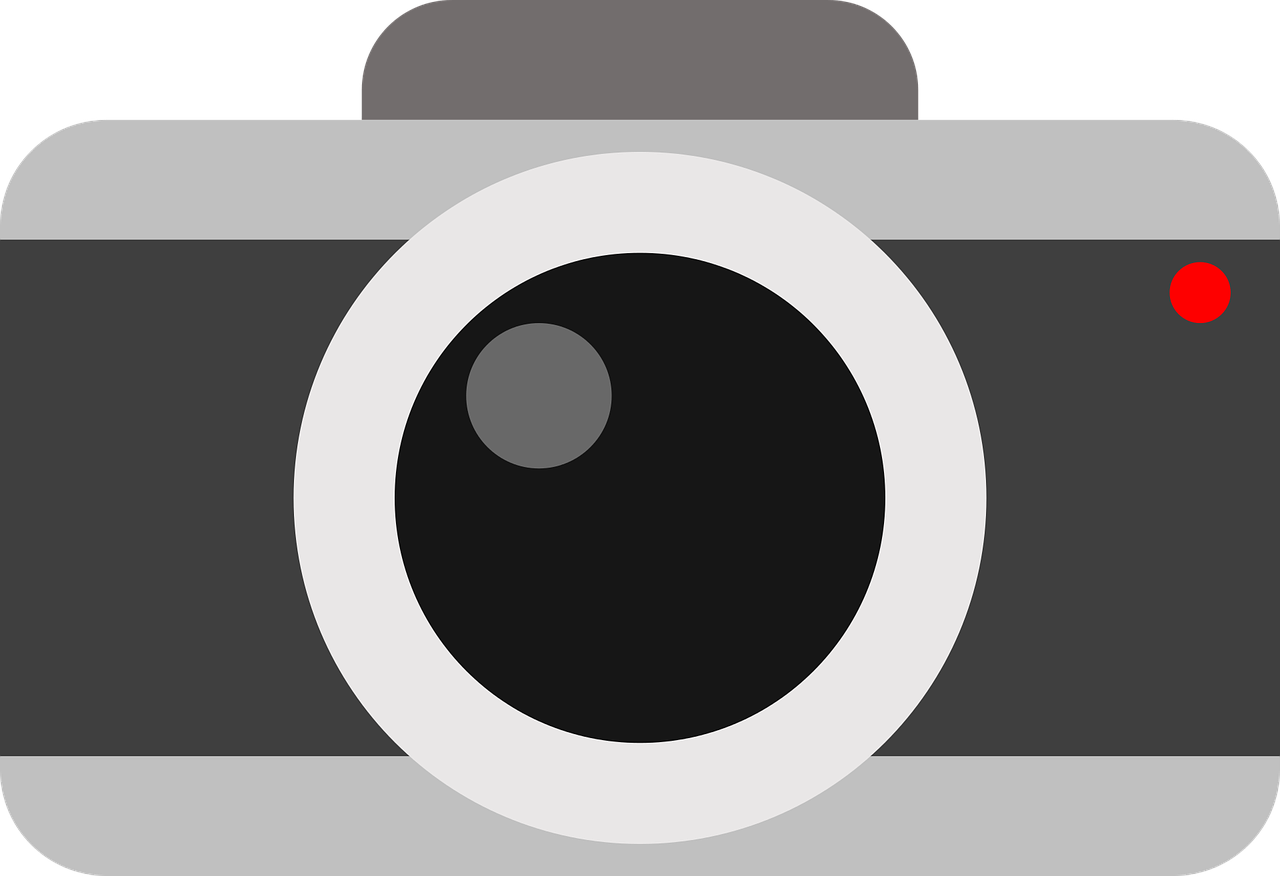 ※ここに、授業者で画像をダウンロードし、貼り付けてください。
職員研修等での二次配布は著作権法上、不可となりますのでご配慮ください。

https://www.pakutaso.com/20200508141post-27688.html
（人込みの様子を伝える写真があります）

※赤枠は、電子黒板でいろんな切り抜き方を共有するときにご利用ください。
ぱくたそ（www.pakutaso.com）photo by すしぱく
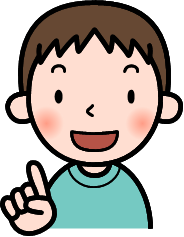 風景の切り取り方で、
　　ニュースの感じ方はどう変わる？
① マスクをしている人ばかりの写真
本当だ。気をつけておかないと！
② マスクをしている人と、
　　マスクをしていない人がまじっている写真
本当だ。でも、そんなにひどくないみたい。
③ マスクをしている人がいない写真
そんなにマスクしている人いない。まだ、大丈夫そう。
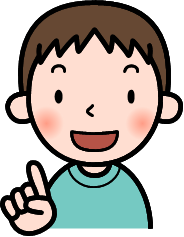 ということは、写真や映像の切り取り方で、伝わり方が変わるということなんだね。
ニュースの情報は、“すべて”ではなく、
“一部”の情報なんだね。
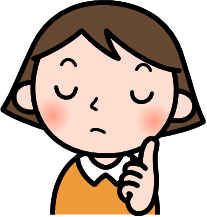 ２　実際のニュースをみてみよう！
【ニュース①】
「今日、地域のお祭りが行われました。今年は、　　
　地域に住むたくさんの外国人の人たちも参加して
　くれて、お祭りは大盛りあがり。地域の人の笑顔
　が広がりました。」
※ここに、授業者で画像をダウンロードし、貼り付けてください。職員研修等での二次配布は著作権法上、不可となりますのでご配慮ください。
（画像無しの状態であればOKです。）
https://www.pakutaso.com/20191016297post-23844.html
（屋台の写真です）
このニュースをみて、
どう感じますか？
ぱくたそ（www.pakutaso.com）
                     Photo by  Yukillow
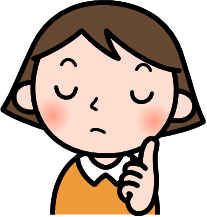 ２　実際のニュースをみてみよう！
【ニュース②】
「今日、地域のお祭りが行われました。今年は、　　
　地域に住むたくさんの外国人の人たちがさわいで、　
　地域の人たちは不安そうな顔をしていました。」
※ここに、授業者で画像をダウンロードし、貼り付けてください。職員研修等での二次配布は著作権法上、不可となりますのでご配慮ください。
（画像無しの状態であればOKです。）
https://www.pakutaso.com/20191016297post-23844.html
（屋台の写真です）
このニュースをみて、
どう感じますか？
ぱくたそ（www.pakutaso.com）
                     Photo by  Yukillow
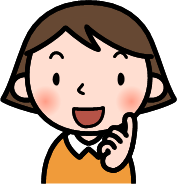 どちらかが“まちがい“ではなく、
　発信の仕方で受け取り方も変わるんだね。
これからニュースを見るとき、
みなさんは、どんなことに
気をつけますか？
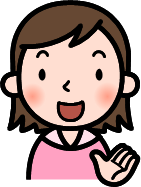